Односоставные                  предложения
Найдите «Четвёртое лишнее»:
Тропа бежит с пригорка на пригорок…
Радуюсь звезде на небосводе.
Когда из школы вижу яркий свет,…
Бежим купаться в полдень жаркий.
Односоставные предл.
именные
глагольные
Опр- личные
безличные
назывные
Неопр-личные
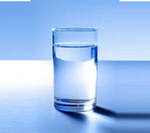 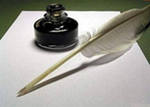 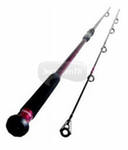 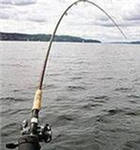 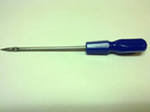 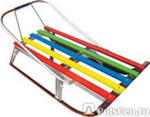 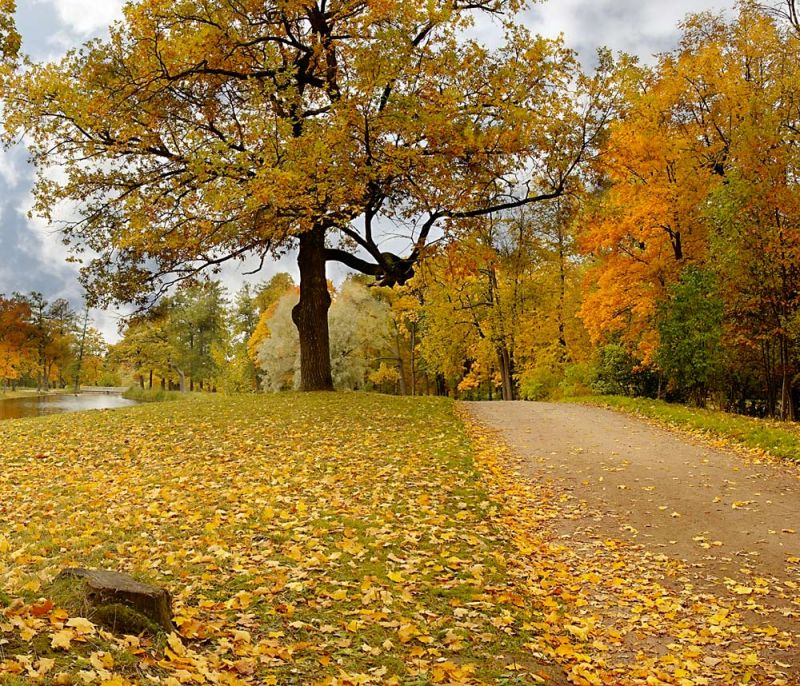